Мужество. Казаки  в годы Великой Отечественной войны
«Мужество – это не мода,
Скорая, быстротечная,
Мужество – суть мужчины,
Прочная, долгая, вечная.
Если зернышко смелости
С почвой подружится,
Вызреет в пору спелости
Зернышко колосом мужества».
«Му́жество — это волевое деяние, совершаемое осознанно, реализация которого требует от  человека преодоление страха»
Толковый словарь.
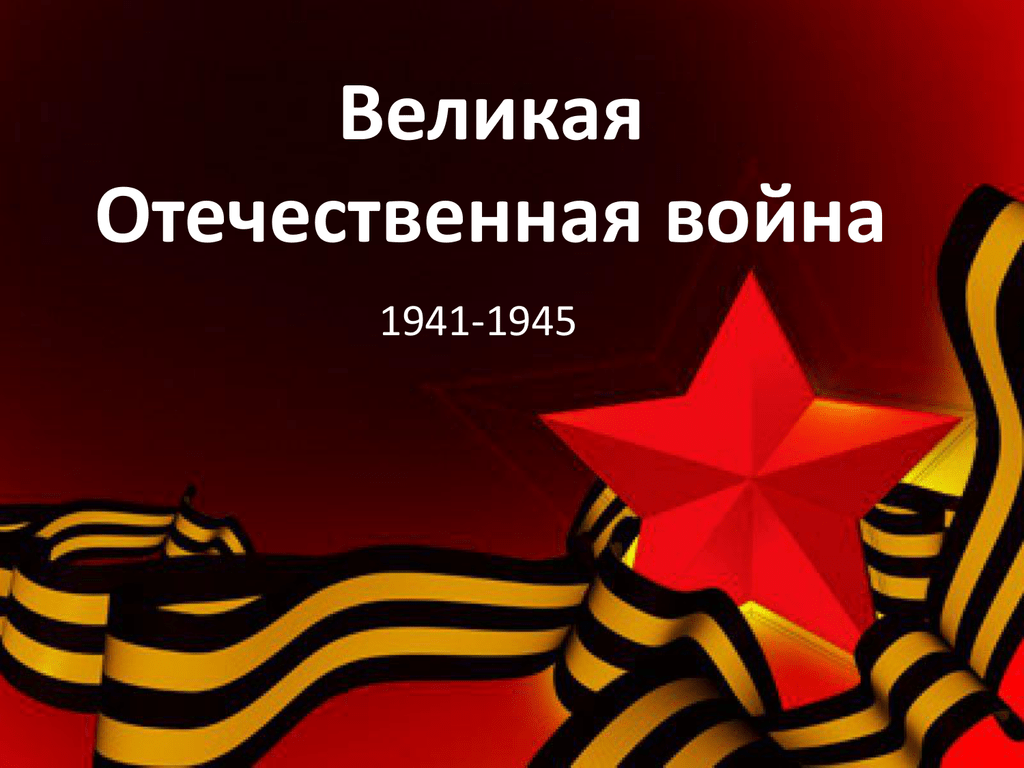 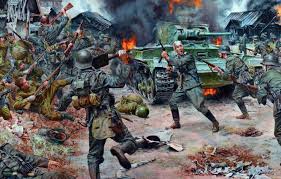 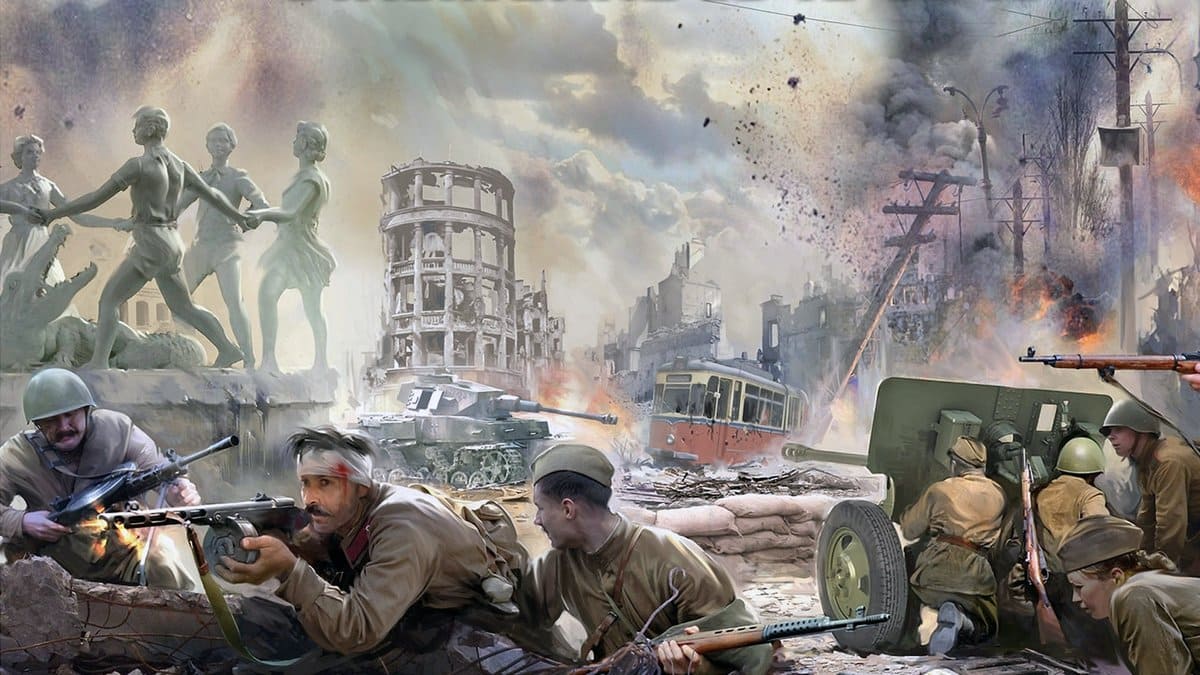 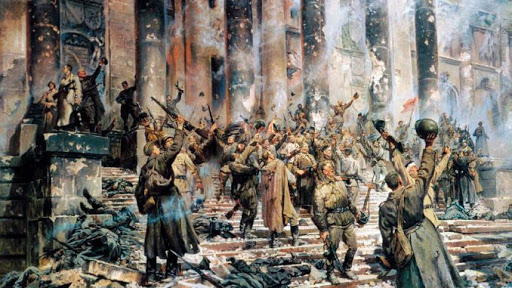 Война…
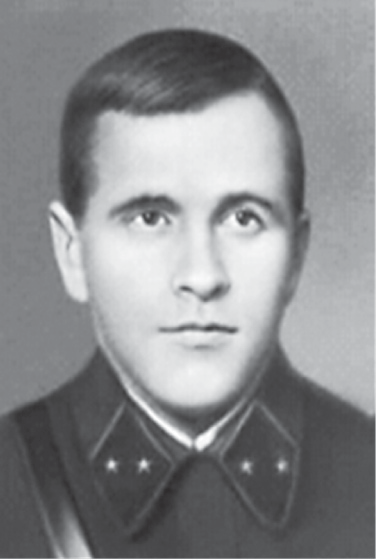 Рейд конницы Доватора по тылам противника
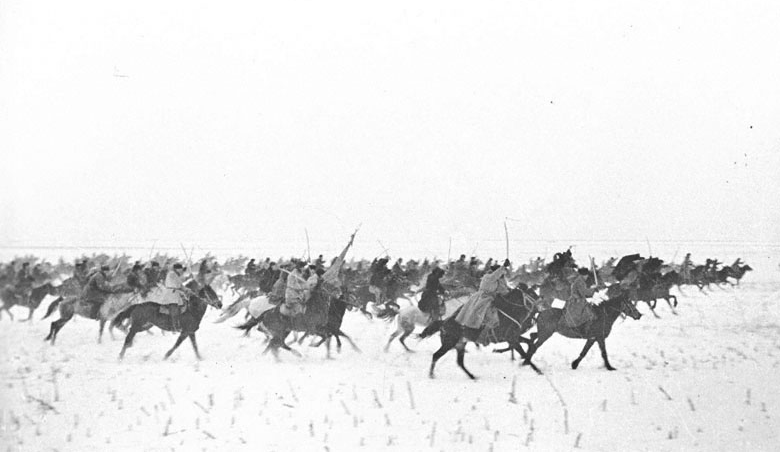 Командир кавалерийской группы Л.М. Доватор
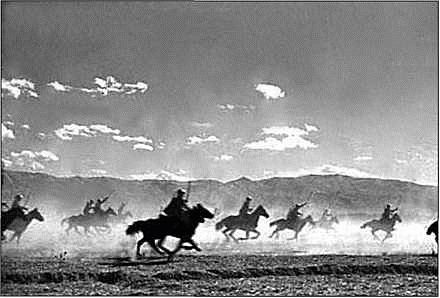 Кавалерийский корпус Н. Я. Кириченко в атаке
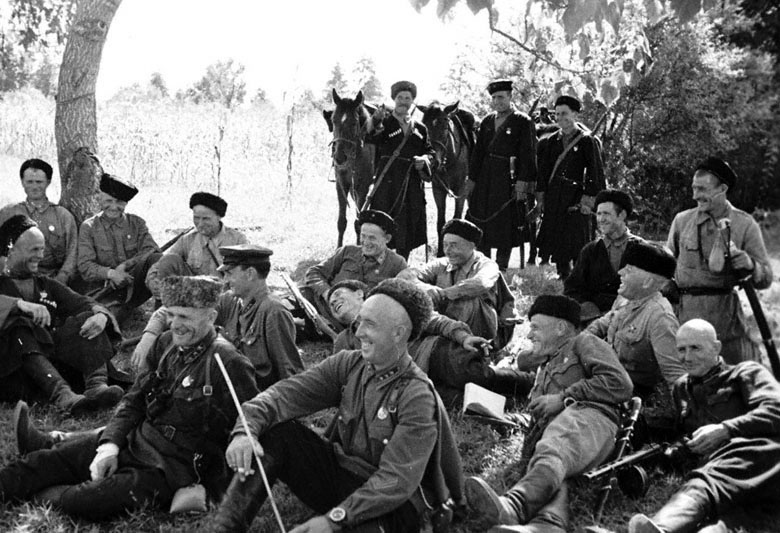 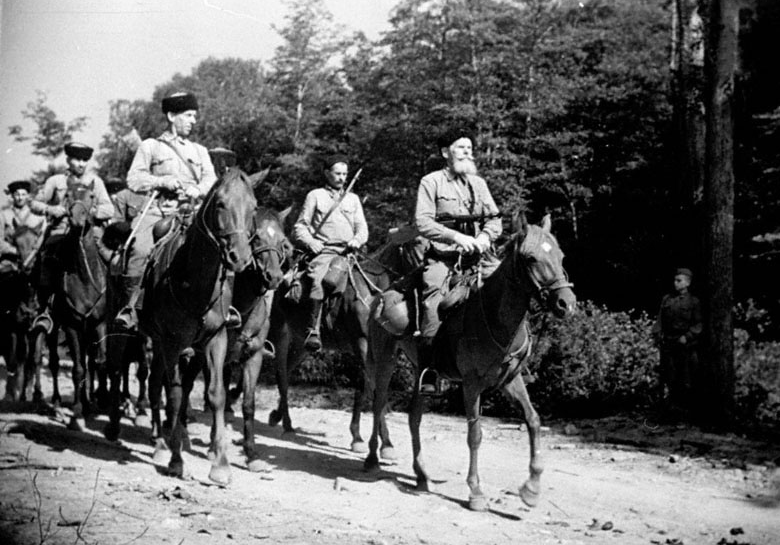 Казаки корпуса Н. Я. Кириченко в недолгие минуты отдыха между боями
Казаки корпуса генерал-лейтенанта Кириченко на марше 1942 г.
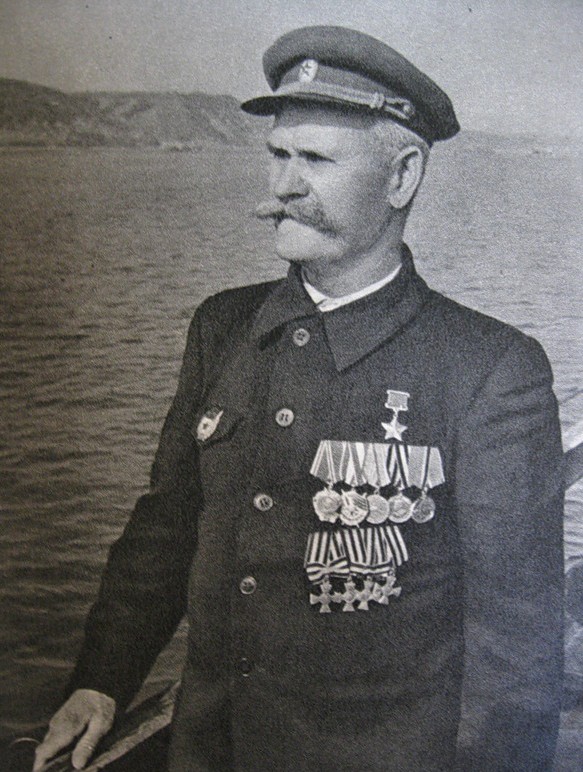 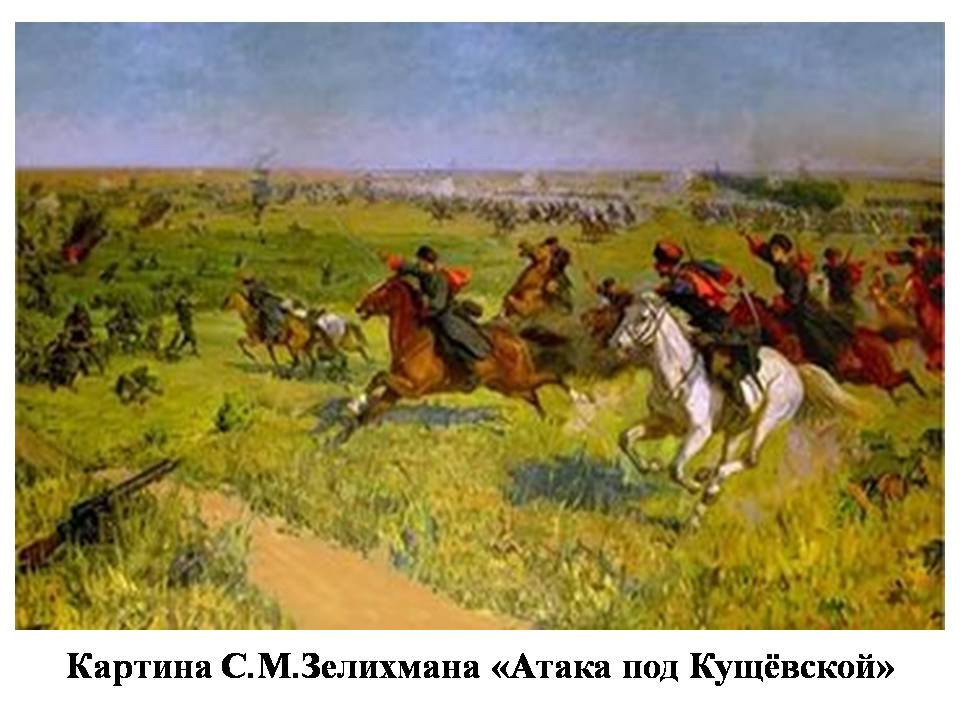 К. И. Недорубов
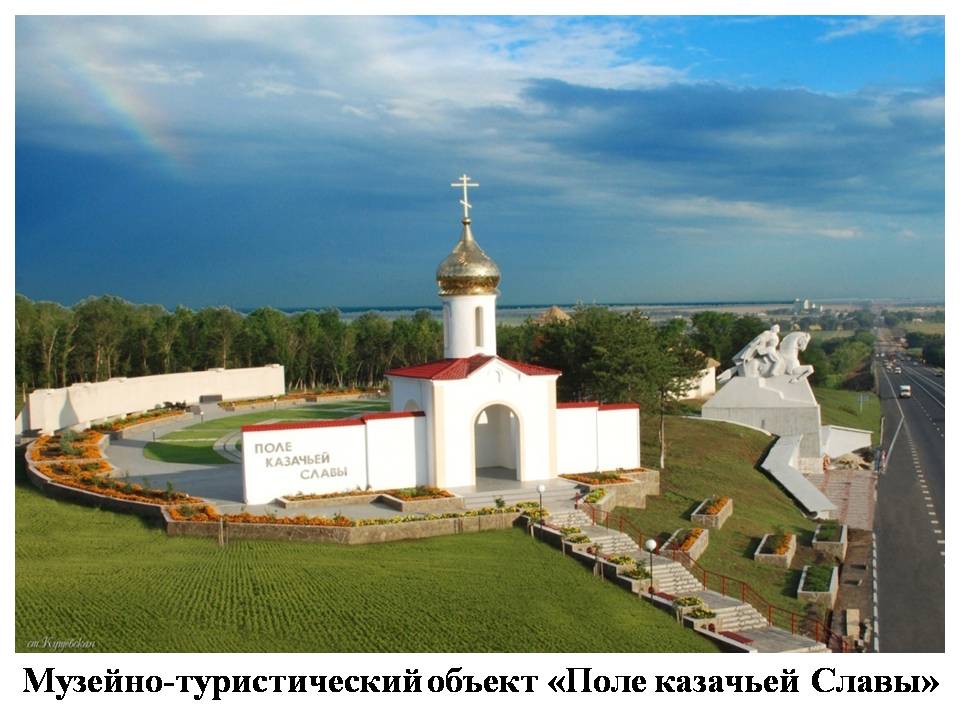 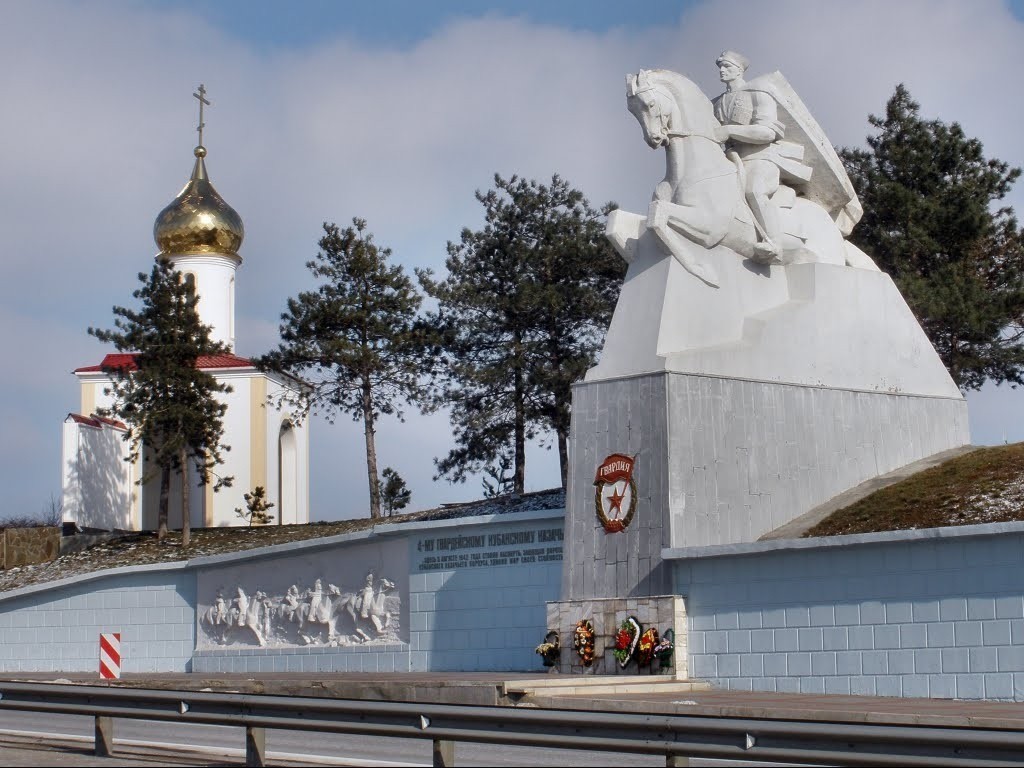 «Здесь в августе 1942 года стоял насмерть, защищая ворота Кавказа, 4-й Гвардейский Кубанский казачий корпус, удивив мир своей стойкостью и величием духа».
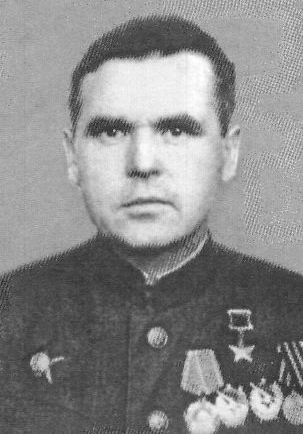 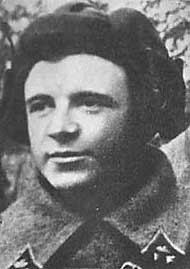 В. Д. Коняхин
Д.Ф.Лавриненко
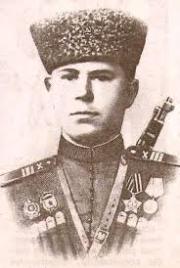 Алексей Гусько
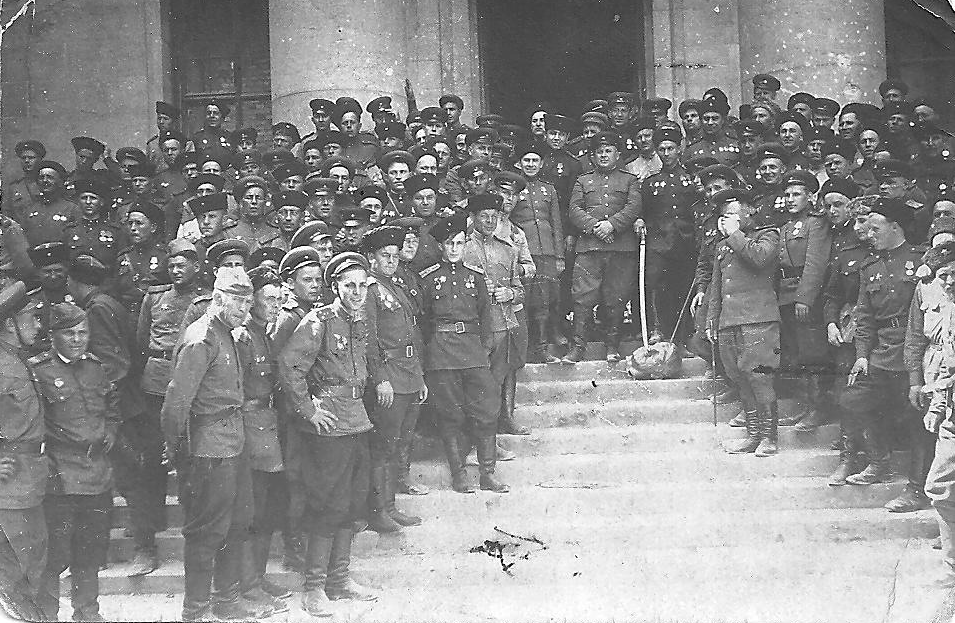 Казаки в Берлине. 1945 г.
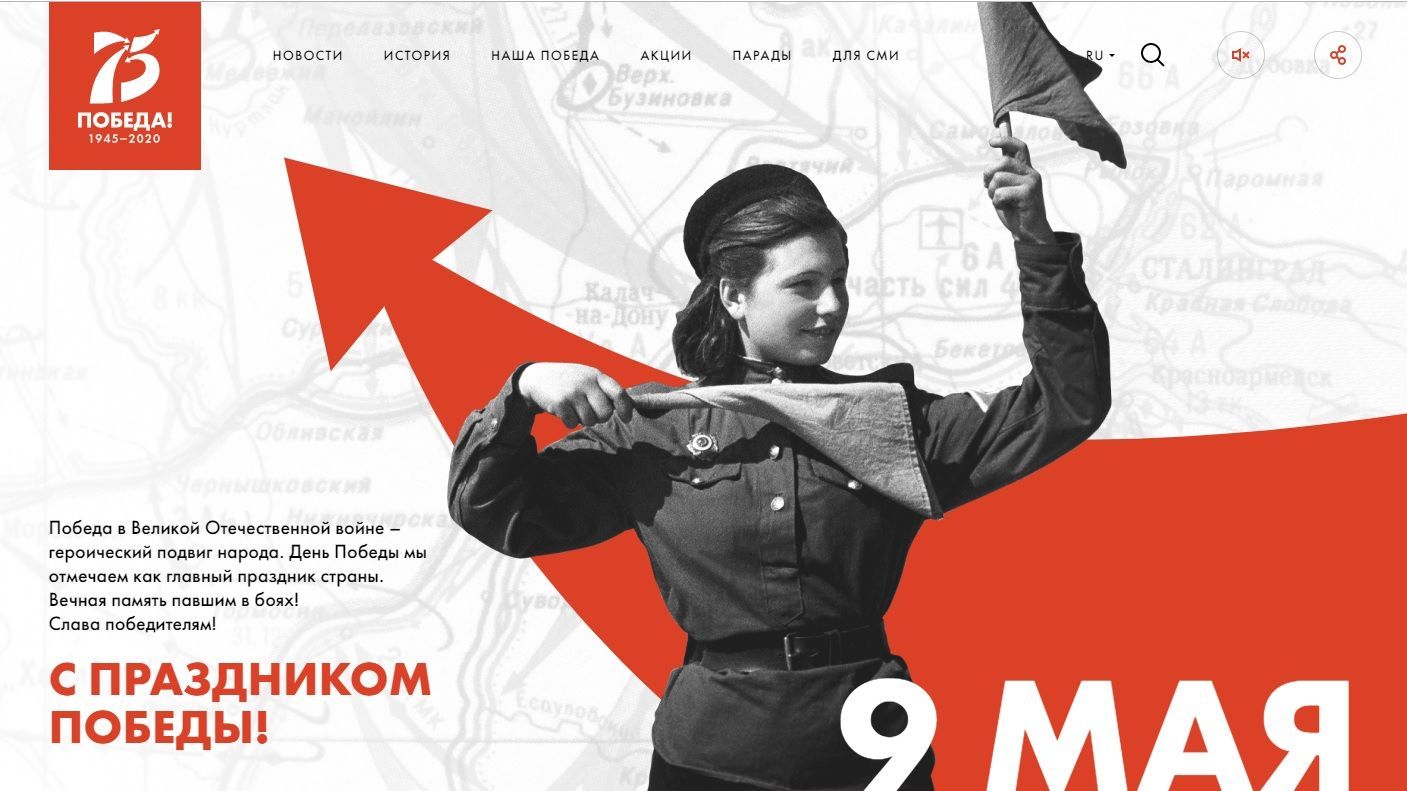